Welcome to Primary 2
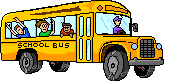 Welcome
Introduction
Class work
Homework
Questions
Reading
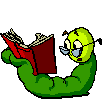 A love of reading is encouraged throughout the school. Various reading skills are learned through reading a variety of genres.
Enjoyment and choice
Tools for reading
Finding and using information
Understanding, analysing and evaluating
Phonics and Spelling
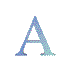 The phonics programme helps pupils with their reading
Pupils use the ‘Look, Say, Cover, Write and Check’ method to learn spelling as well as a number of active spelling strategies.
Writing
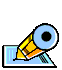 In Primary 2, the children work on creating a variety of pieces of work. This develops their skills in functional, personal and imaginative writing.
Enjoyment and choice
Tools for writing
Organising and using information
Creating texts
Talking and Listening
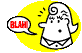 Opportunities are provided across the curriculum for children to discuss and listen to a variety of media.
Enjoyment and choice
Tools for listening and talking
Finding and using information
Understanding, analysing and evaluating
Creating texts
Mathematics
Estimation and rounding
Number and number processes
Fractions, decimal fractions and percentages
Money
Time
Measurement
Mathematics – its impact on the world
Patterns and relationships
Properties of 2D shapes and 3D objects
Angle, symmetry and transformation
Data and analysis
Ideas of chance and uncertainty
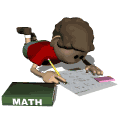 Health and Wellbeing
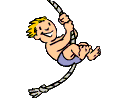 The topics covered this session will include ‘Ways of Keeping Safe’, ‘Nutrition’, ‘Drugs Awareness’ and ‘Feelings and Friends’.
Mental, emotional, social and physical wellbeing
Physical education, physical activity and sport
Food and health
Substance misuse
Relationships, sexual health and parenthood
Social Studies
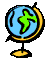 The topics covered this session will include ‘Friends’, ‘Weather’, ‘Life in the Past’ and ‘Community Project’.
People, past events and societies
People, place and environment
People, society, economy and business
Sciences
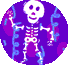 This session our topics will include ‘Materials’, ‘The Senses’, ‘Forces’, Living Things’ and Topical Science.
Planet Earth
Forces, electricity and waves
Biological systems
Materials
Topical Science
Technologies
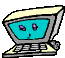 Children are encouraged to use technology throughout the curriculum.
Technological developments in society
ICT to enhance learning
Food and textiles contexts for developing technological skills and knowledge
Craft, design, engineering and graphics contexts for developing technological skills and knowledge.
Expressive Arts
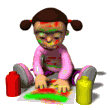 Expressive Art opportunities allow pupils to develop their creativity.
Participation in performances and presentations
Art and design
Dance
Drama
Music
Religious and Moral Education
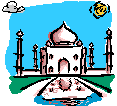 The topics covered this session will include ‘religious stories and similarities across religions’.
Christianity
Development of beliefs and values
French
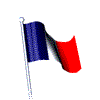 This session French will be taught by Mrs MacLean.
Listening and Talking
Reading
Writing
Other Key Areas
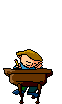 Opportunities to develop lifelong skills are provided throughout the curriculum.
Enterprise 
Citizenship
Rights and Responsibilities
Homework Diaries
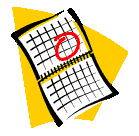 Please check your child’s homework diary daily. 
It will detail:

Homework issued

Trip dates

Any notes from the teacher
Homework
Could you please sign homework and encourage your child to present their work neatly.
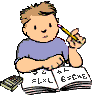 Homework should:

Allow practice and consolidation of work done in class.

Allow preparation for future class work.

Offer access to resources not available in school.

Help develop skills in using libraries and other learning resources.

Help train pupils in planning and organising time.

Develop good habits and self-discipline.

Encourage responsibility for learning.

Provide information for parents.

Provide opportunities for parental cooperation and support.

Create a channel for home/school liaison